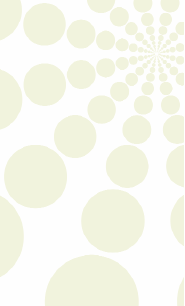 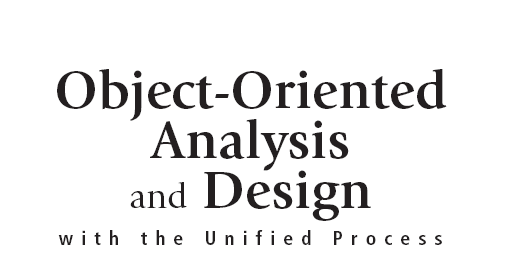 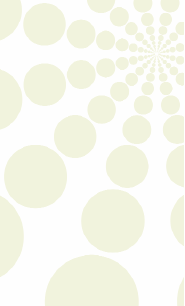 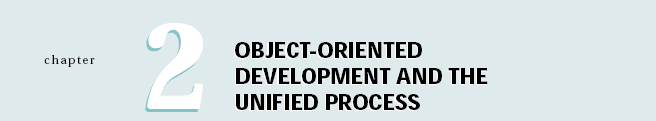 Objectives
Explain the purpose and various phases of the traditional systems development life cycle (SDLC)
Explain when to use an adaptive approach to the SDLC in place of the more predictive traditional SDLC
Describe how the more adaptive Unified Process (UP) life cycle uses iterative and incremental development
Explain the differences between a model, a tool, a technique, and a methodology
Object-Oriented Analysis and Design with the Unified Process
2
Objectives (continued)
Describe the Unified Process as a comprehensive system development methodology that combines proven best practices with the iterative UP life cycle
Describe the disciplines used in a UP development project
Describe the key features of the object-oriented approach
Explain how automated tools are used in system development
Object-Oriented Analysis and Design with the Unified Process
3
Overview
Traditional systems development life cycle (SDLC)
Unified Process (UP)
Iterative, incremental, adaptive approach to life cycle 
Nine disciplines: six for system development, three for support
Review object-oriented (OO) concepts 
Describe computer support tools such as CASE 
Apply UP to the development project of RMO
Object-Oriented Analysis and Design with the Unified Process
4
The Systems Development Life Cycle
SDLC: process of building, deploying, using, and updating an information system 
Text focus: initial development project
Chief variations of SDLC   
Predictive:  project planned entirely in advance  
Adaptive: planning leaves room for contingencies
Pure approaches to SDLC are rare 
Most projects have predictive and adaptive elements
Object-Oriented Analysis and Design with the Unified Process
5
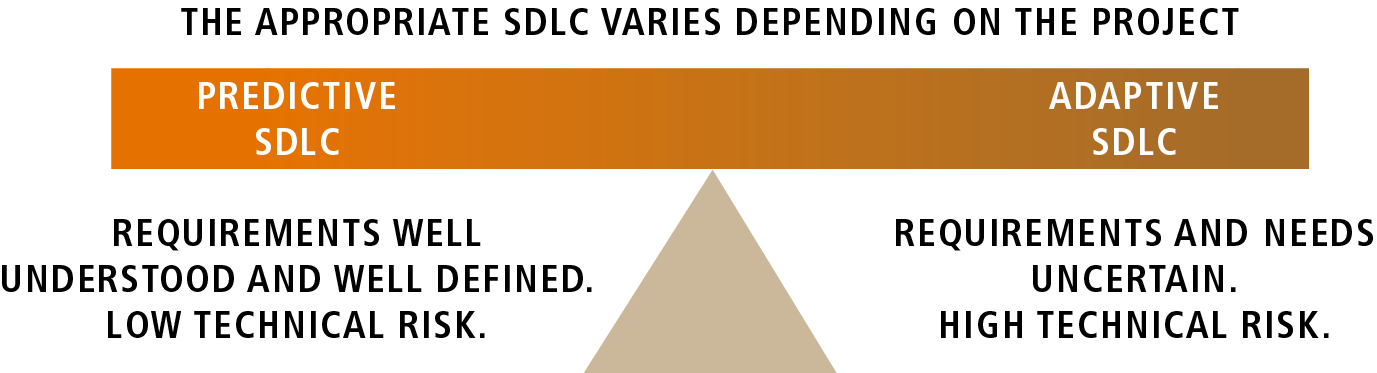 Figure 2-1
Predictive versus adaptive approaches to the SDLC
Object-Oriented Analysis and Design with the Unified Process
6
The Traditional Predictive SDLC Approaches
Five activities or phases in a project
Planning, analysis, design, implementation, support 
Pure waterfall approach (predictive SDLC)
Assumes project phases can be sequentially executed
Project drops over the “waterfall” into the next phase and there is no going back…
Modified waterfall approach
Tempers pure waterfall by recognizing phase overlap
Informs many current projects and company systems
Object-Oriented Analysis and Design with the Unified Process
7
WATERFALL MODEL
The waterfall model specifies a set of sequential phases for software development 
Each step cannot begin until the previous step has been completed and documented. 
It is document-driven.
Design is conceived as processes and data, not as objects.
Object-Oriented Analysis and Design with the Unified Process
8
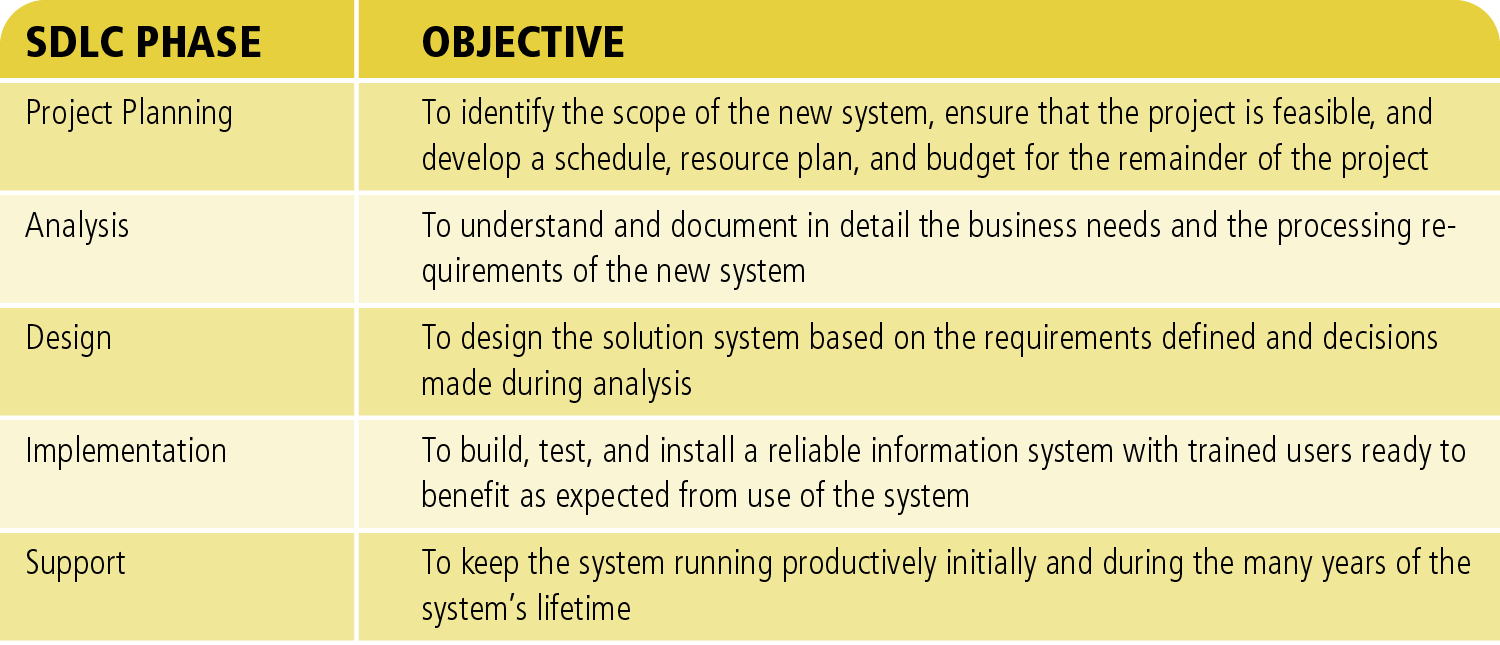 Figure 2-3
SDLC Phases and Objectives
Object-Oriented Analysis and Design with the Unified Process
9
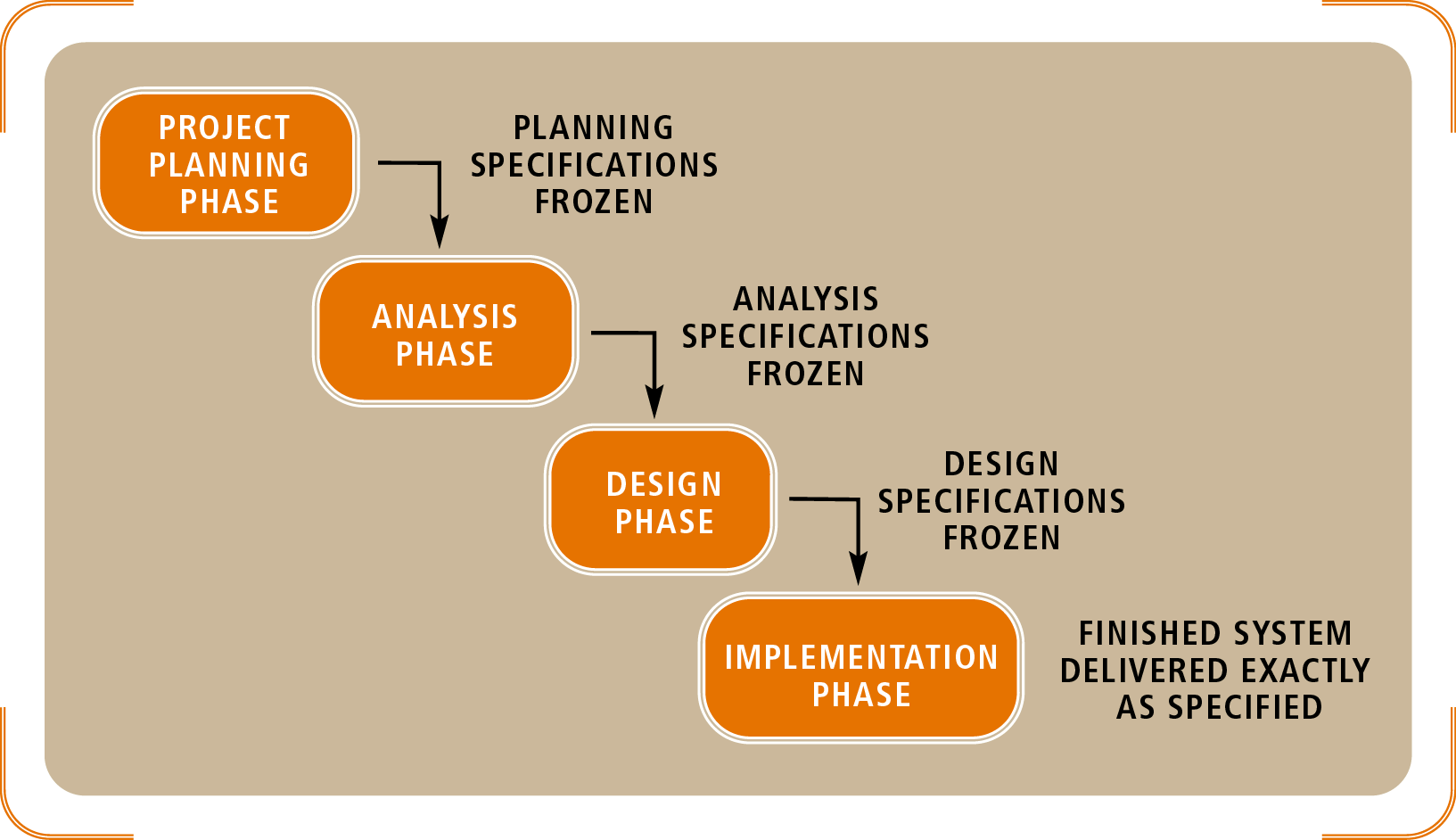 Figure 2-4
The Waterfall Approach to the SDLC
Object-Oriented Analysis and Design with the Unified Process
10
The Newer Adaptive Approaches to the SDLC
The spiral model: early form of adaptive SDLC
Activities radiate from center starting point
Prototypes are artifacts of each phase
Iterative problem solving: repeats activities 
Several approaches to structuring iterations 
Define and implement the key system functions 
Focus on one subsystem at a time
Define by complexity or risk of certain components 
Complete parts incrementally
Object-Oriented Analysis and Design with the Unified Process
11
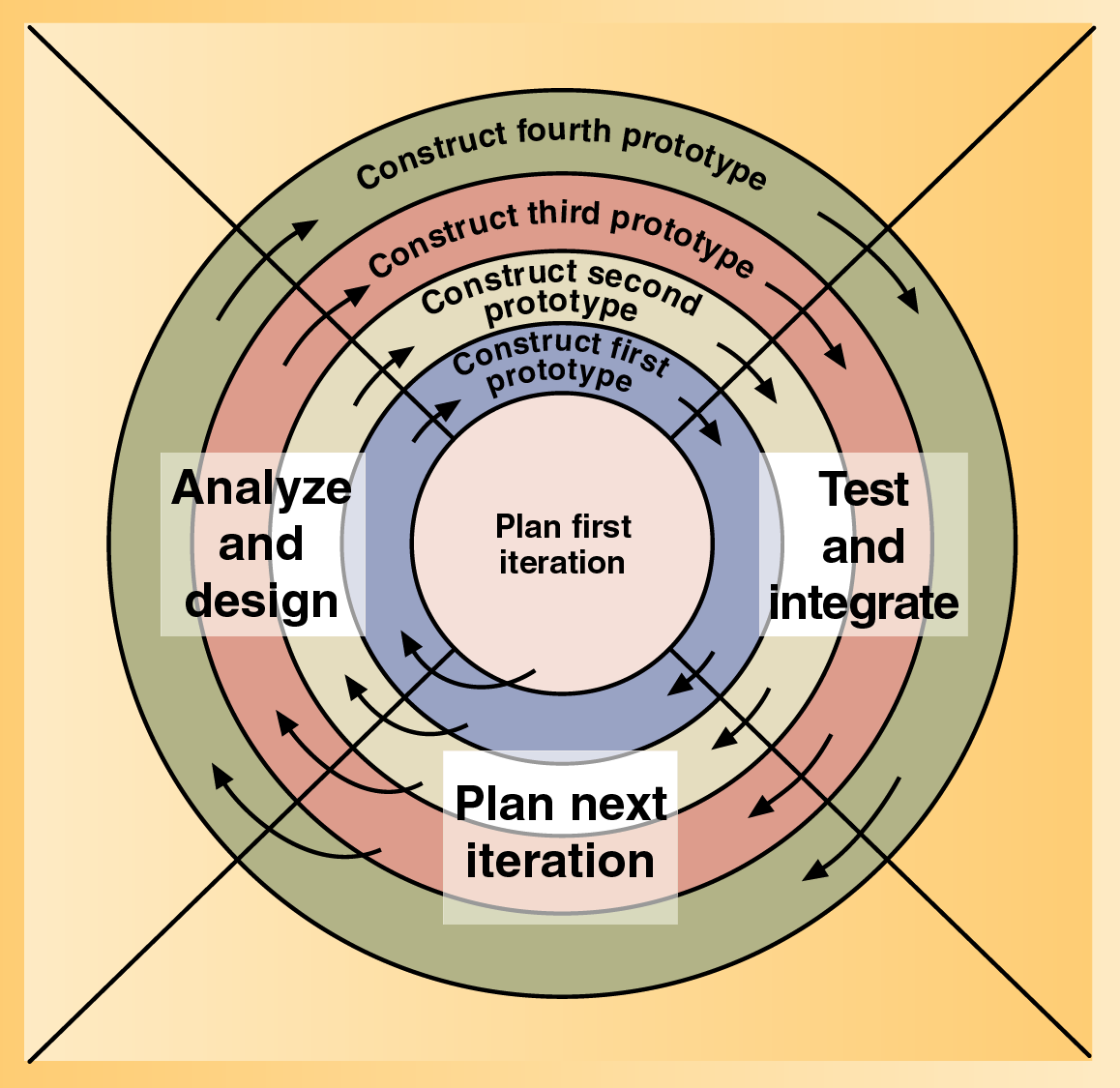 Figure 2-6
The Spiral Life Cycle Model
Object-Oriented Analysis and Design with the Unified Process
12
The Unified Process Life Cycle
UP life cycle
Includes (4) phases which consist of iterations
Iterations are “mini-projects” 
Inception: develop and refine system vision
Elaboration: define requirements and core architecture
Construction: continue design and implementation
Transition: move the system into operational mode
Object-Oriented Analysis and Design with the Unified Process
13
SPIRAL MODEL
The spiral model is a risk-oriented lifecycle model that breaks a software project up into mini-projects
Object-Oriented Analysis and Design with the Unified Process
14
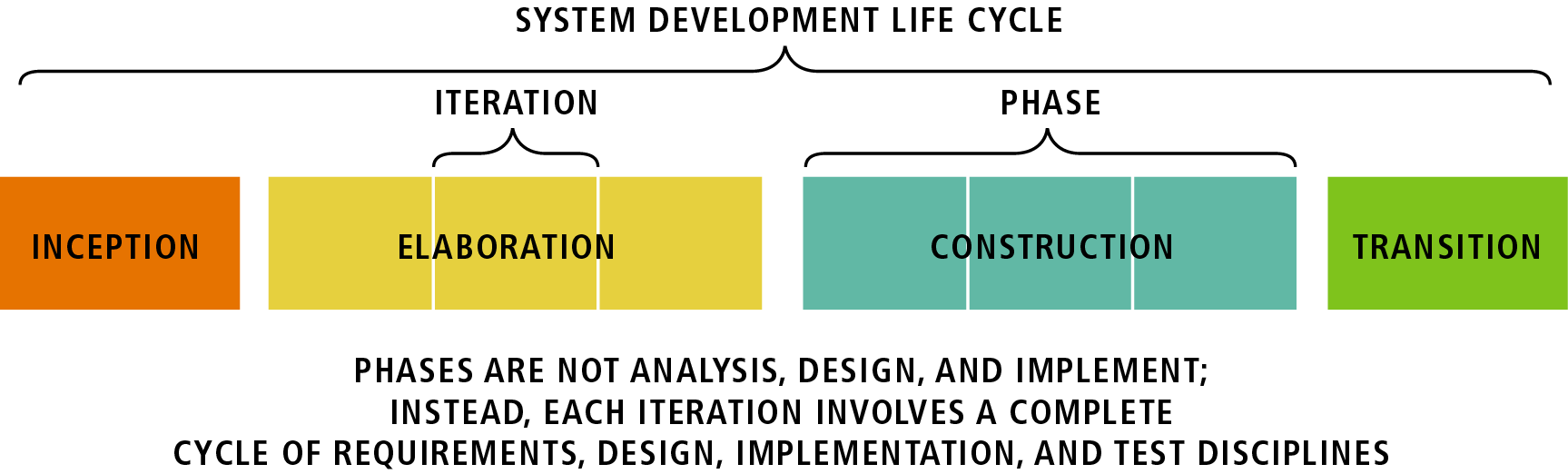 Figure 2-8
The Unified Process System Development Life Cycle
Object-Oriented Analysis and Design with the Unified Process
15
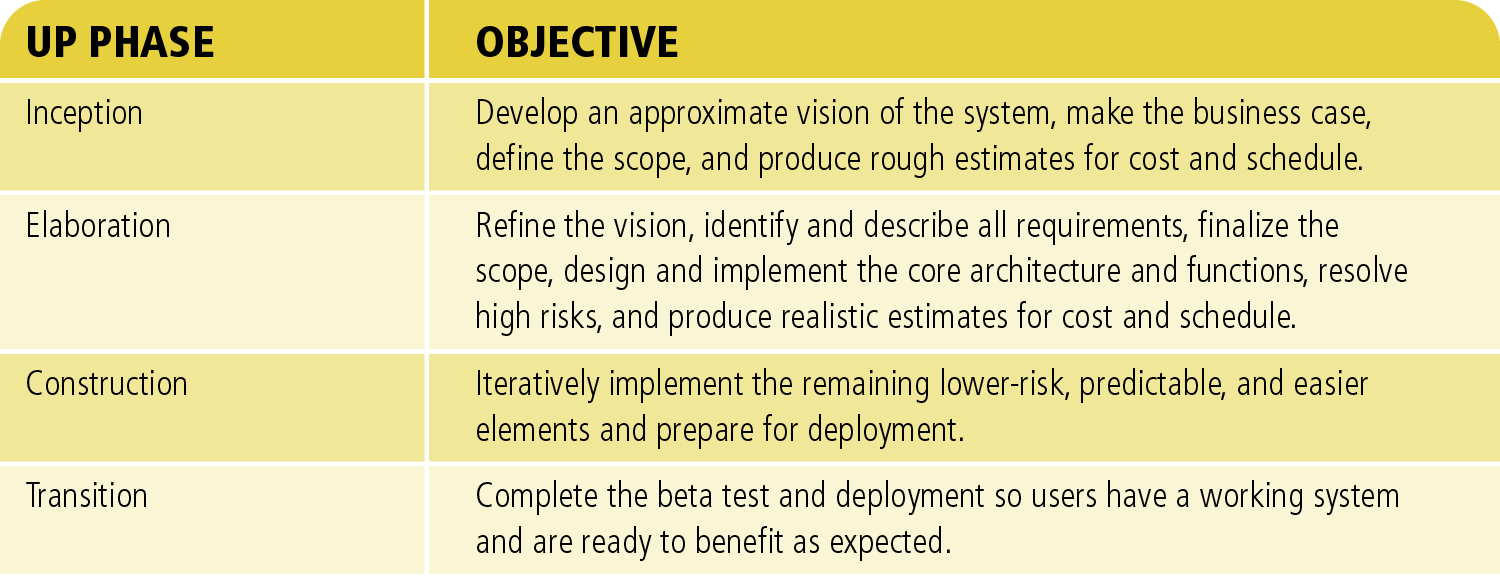 Figure 2-9
UP Phases and Objectives
Object-Oriented Analysis and Design with the Unified Process
16
Four Phases In The Unified Process
Inception (Make the Bussiness Case)
Elaboration (Define the system architecture)
Construction (Construct the system)
Transition (Integrate the system with the using organization)
Object-Oriented Analysis and Design with the Unified Process
17
Methodologies, Models, Tools, and Techniques
System development life cycle one of many models
Analysts have a wide variety of aids beyond SDLC
Object-Oriented Analysis and Design with the Unified Process
18
Methodologies and System Development Processes
System development methodology
Provides guidelines every activity in system development
Includes specific models, tools, and techniques
UP is a system development methodology
Process is a synonym for methodology 
Methodologies supported with documentation
Object-Oriented Analysis and Design with the Unified Process
19
Models
Model abstract (separate) aspects of the real world
Models come in many forms
Physical analogs, mathematical, graphical
System development models are highly abstract 
Depict inputs, outputs, processes, data, objects,  interactions, locations, networks, and devices
Unified Modeling Language (UML): standard notation
PERT or Gantt charts: model project itself
Object-Oriented Analysis and Design with the Unified Process
20
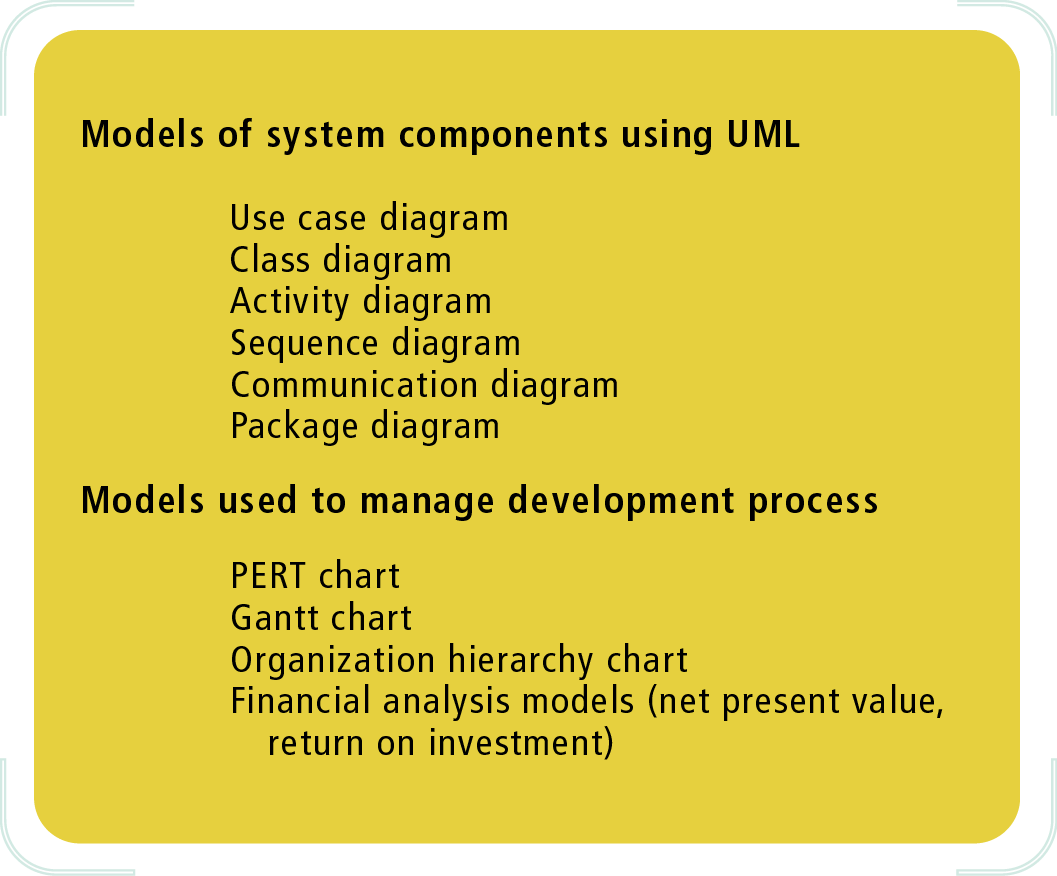 Figure 2-10
Some Models used in System Development
Object-Oriented Analysis and Design with the Unified Process
21
Tools
Tool: software used to create models or components 
Example tools 
Project management software tools (Microsoft Project)
Integrated development environments (IDEs)
Code generators
Computer-aided system engineering (CASE)
Object-Oriented Analysis and Design with the Unified Process
22
Techniques
Technique
Collection of guidelines 
Enables an analyst to complete an activity or task
Example techniques
Domain-modeling , use case modeling, software-testing, user-interviewing techniques, relational database design techniques
Proven techniques are embraced as “Best Practices”
Object-Oriented Analysis and Design with the Unified Process
23
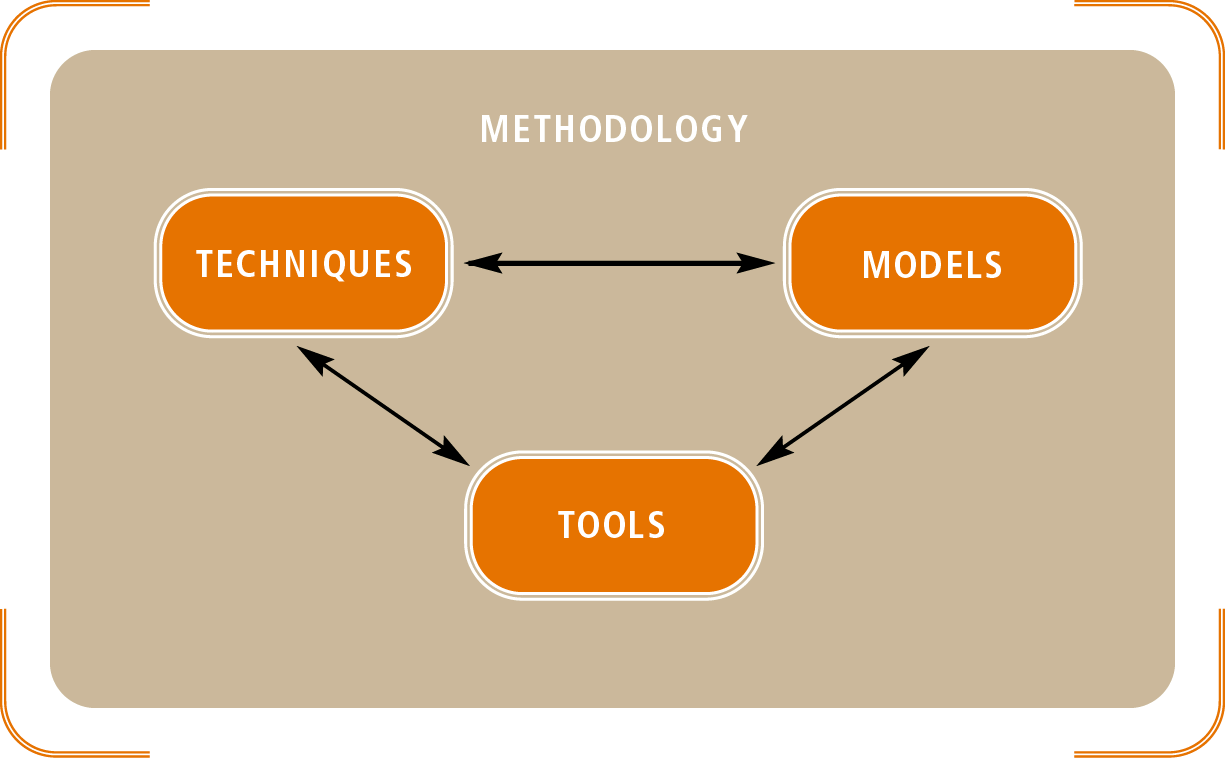 Figure 2-13
Relationships of Models, Tools, and Techniques in a System Development Methodology
Object-Oriented Analysis and Design with the Unified Process
24
The Unified Process as a System Development Methodology
UP:  object-oriented system development methodology 
UP should be tailored to organizational and project needs
Barbara Halifax selects a “lighter” UP variation for RMO’s customer support system project 
Project will be use case driven
Object-Oriented Analysis and Design with the Unified Process
25
The Unified Process as a System Development Methodology  (continued)
Use case 
Activity that the system carries out 
Basis for defining requirements and designs 
UP defines disciplines within each phase
Discipline: set of functionally related activities 
Iterations concatenate activities from all disciplines  
Activities in each discipline produce artifacts;  models, documents, source code, and executables
Object-Oriented Analysis and Design with the Unified Process
26
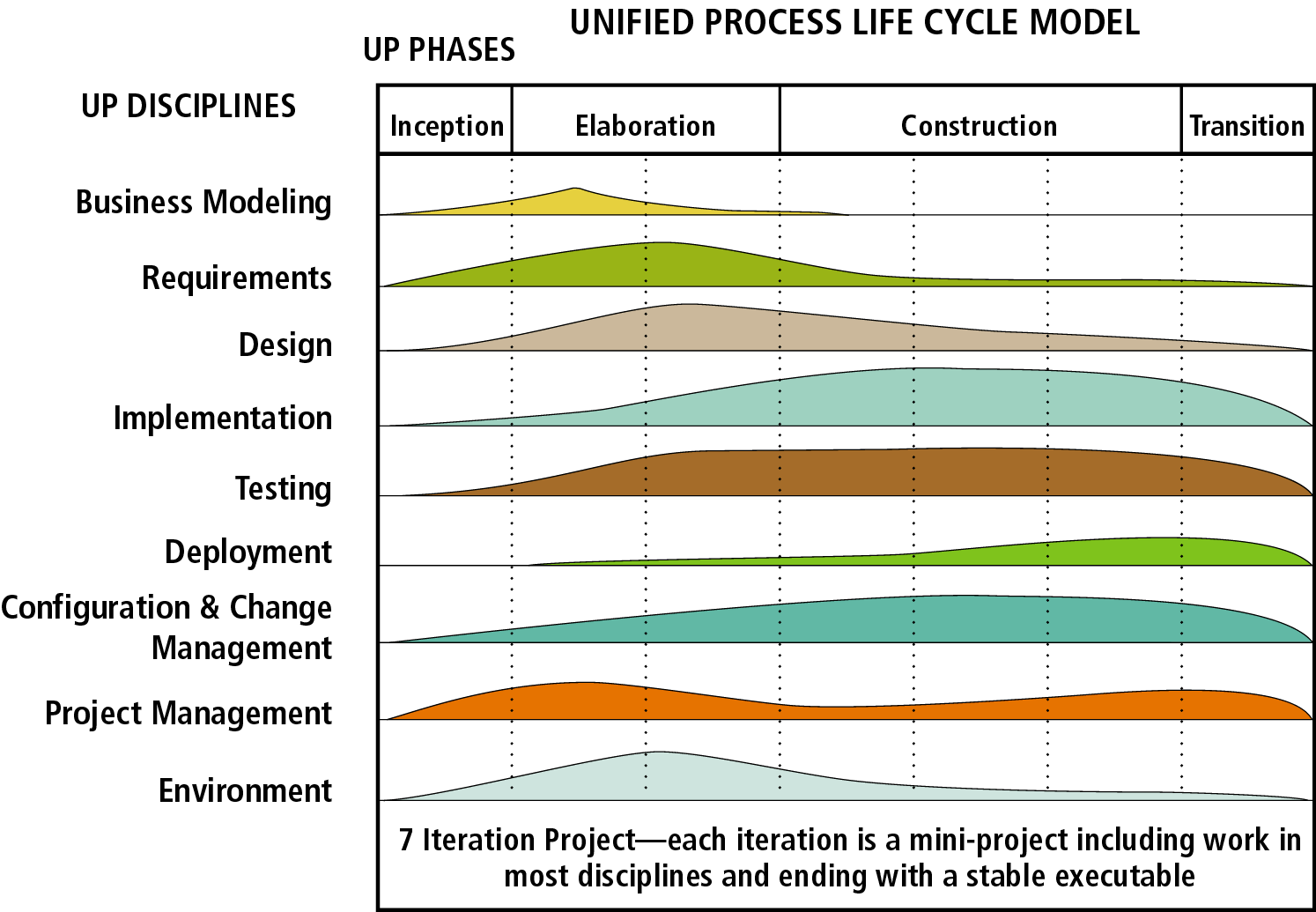 Figure 2-15
UP Life Cycle with Phases, Iterations, and Disciplines
Object-Oriented Analysis and Design with the Unified Process
27
The UP Disciplines
Six main UP development disciplines
Business modeling, requirements, design, implementation, testing, and deployment
Each iteration 
Similar to a mini-project
Results in a completed portion of the system
Three additional support disciplines
Project management, configuration and change management, and environment
Object-Oriented Analysis and Design with the Unified Process
28
Nine core Discipline are:
Business Modeling
Re-envision and Re-engineering the Organization
Requirements
Define the User Requirements
Design
Design the system
Implementation
Write the software
Object-Oriented Analysis and Design with the Unified Process
29
Nine core Discipline are:(continued…)
Test
Test the system
Deployment
Integrate the software to the using organization
Configuration and Change management
Manage the artifacts of the evolving system
Project Management
Manage the development process
Environment
Support the development process with processes  and tools
Object-Oriented Analysis and Design with the Unified Process
30
Project Management
Most important support discipline
Project management activities
Finalize the system and project scope
Develop the project and iteration schedule
Identify project risks and confirm feasibility
Monitor and control the project’s plan 
Monitor and control communications
Monitor and control risks and outstanding issues
Object-Oriented Analysis and Design with the Unified Process
31
Configuration and Change Management
Configuration and change discipline pertains to:
Requirements
Design
Source code
Executables
The two activities in this discipline 
Develop change control procedures
Manage models and software components
Object-Oriented Analysis and Design with the Unified Process
32
Environment
Development environment includes
Available facilities
Design of the workspace
Forums for  team communication and interaction
Environment discipline activities
Select and configure the development tools
Tailor the UP development process
Provide technical support services
Object-Oriented Analysis and Design with the Unified Process
33
Overview of Object-Oriented Concepts
OOA views system as a collection of objects 
Object: entity capable of responding to messages
Languages: Simula, C++,  Java, C#, Visual Basic .NET 
Object-oriented design (OOD)
Defines additional types of communication objects 
Shows how the objects interact to complete tasks
Refines definition of objects for implementation
Object-oriented programming (OOP): object coding
Object-Oriented Analysis and Design with the Unified Process
34
Recognizing the Benefits of OO Development
Original application of object-oriented technology
Computer simulations 
Graphical user interfaces
Rationale for use in information systems
Benefits of naturalness
Reusability
Object-Oriented Analysis and Design with the Unified Process
35
Objects Are More Natural
OO approach mirrors human perception: objects moving through space 
OOA, OOD, and OOP imitate perceptual  processes by modeling classes of objects
Some system developers resist OO development
New programmers are more receptive to OO approach
System users appreciate object-orientation
They discuss the objects involved in their work
Hierarchies are common tools for organizing knowledge
Object-Oriented Analysis and Design with the Unified Process
36
Classes of Objects Can Be Reused
Classes of objects have a long shelf life
Example: Customer class adaptability  
Reused in systems where customer objects needed
Extended through inheritance to a new subclass 
Reused during analysis, design, or programming
Classes may be stored, with implementation hidden, in class libraries
Object-Oriented Analysis and Design with the Unified Process
37
Understanding Object-Oriented Concepts
Object: thing with attributes and behaviors
Types of objects
User interface 
Problem domain objects
Attributes are associated with data
Behaviors are associated with methods, functions, and procedures
Object-Oriented Analysis and Design with the Unified Process
38
Ex: A coffee mug on my desk is in a filled state because it is shaped to hold liquids and there is still coffee in it. When there is no more coffee in it, the state of the mug can  be defined as empty. If it falls on the floor and breaks, it will be in a broken state.
My coffee mug is passive. It does not have behavior of its own. However, the same cannot be said of my dog or a tree outside my window. My dog barks, the tree grows etc. So, some real life objects do have behavior.
Object-Oriented Analysis and Design with the Unified Process
39
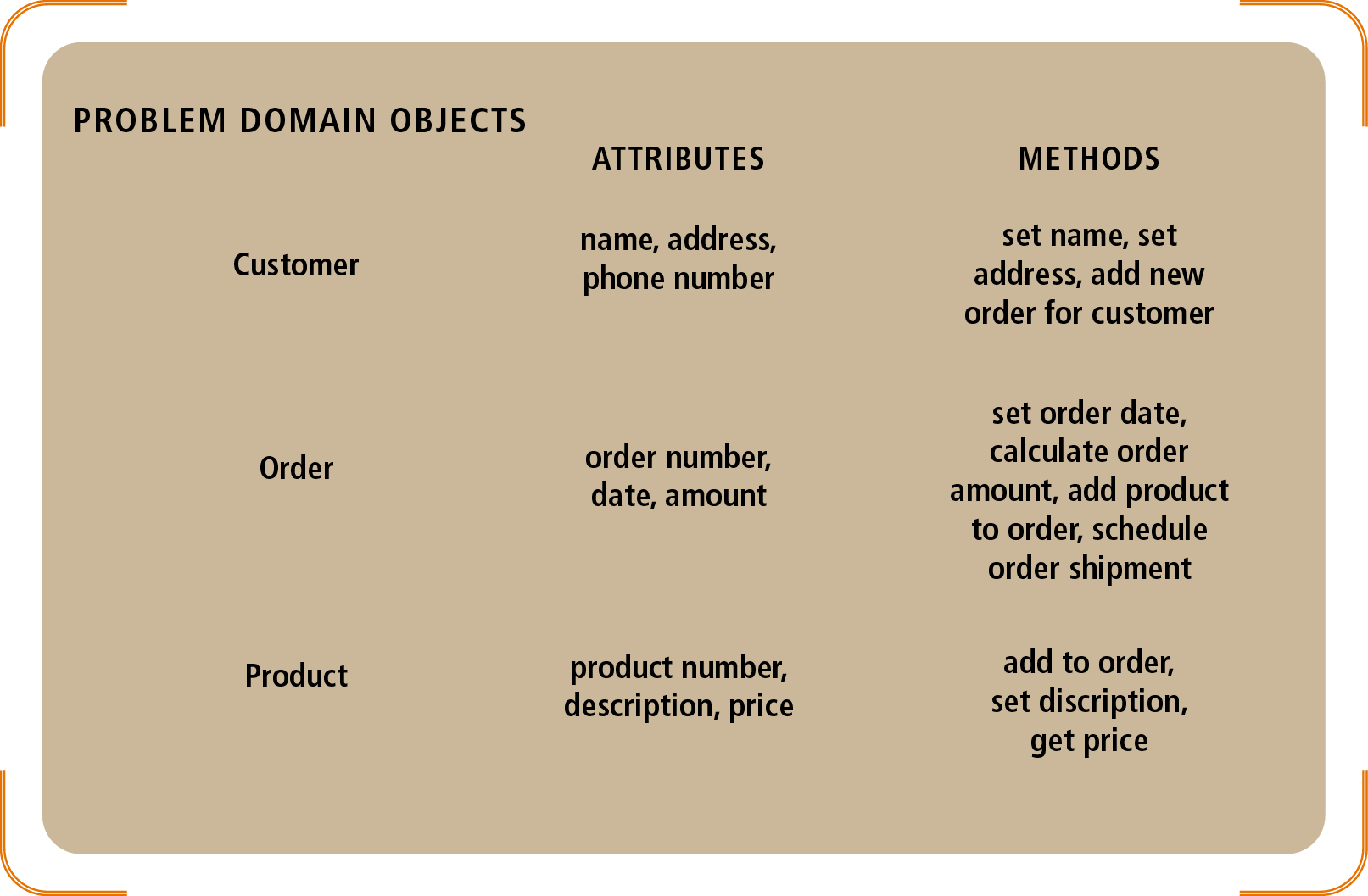 Figure 2-18
Attributes and Methods in Problem Domain Objects
Object-Oriented Analysis and Design with the Unified Process
40
Understanding Object-Oriented Concepts (continued)
Class: defines what all objects of class represent
Objects are instances of a class
Customer object is an instance of a customer class
Objects interact through messages
Objects retain memory of transactions
Object-Oriented Analysis and Design with the Unified Process
41
Abstract and Concrete Classes
Classes that can be instantiated into actual (real or virtual) objects are called concrete classes.

Classes that cannot be instantiated into actual (real or virtual) objects are abstract classes.
Object-Oriented Analysis and Design with the Unified Process
42
Abstract and Concrete Classes
Object-Oriented Analysis and Design with the Unified Process
43
Understanding Object-Oriented Concepts (continued
Object-Oriented Analysis and Design with the Unified Process
44
INSTANCE OBJECT
An object is an instance of a “thing”. It may be one of the many instances of the same “thing”. My mug is an instance in the set of possible mug.
An object is an instance of a class.
Class
A class is the descriptor for a set of objects with the same attributes and operations. 
Attribute
An attribute is the type-value pair. Classes define attribute types. Objects contain attribute values.
Operation
An object contains data (attribute) and algorithms (operations) to act on these data. A procedure that implements the operation is called a  method.
Object-Oriented Analysis and Design with the Unified Process
45
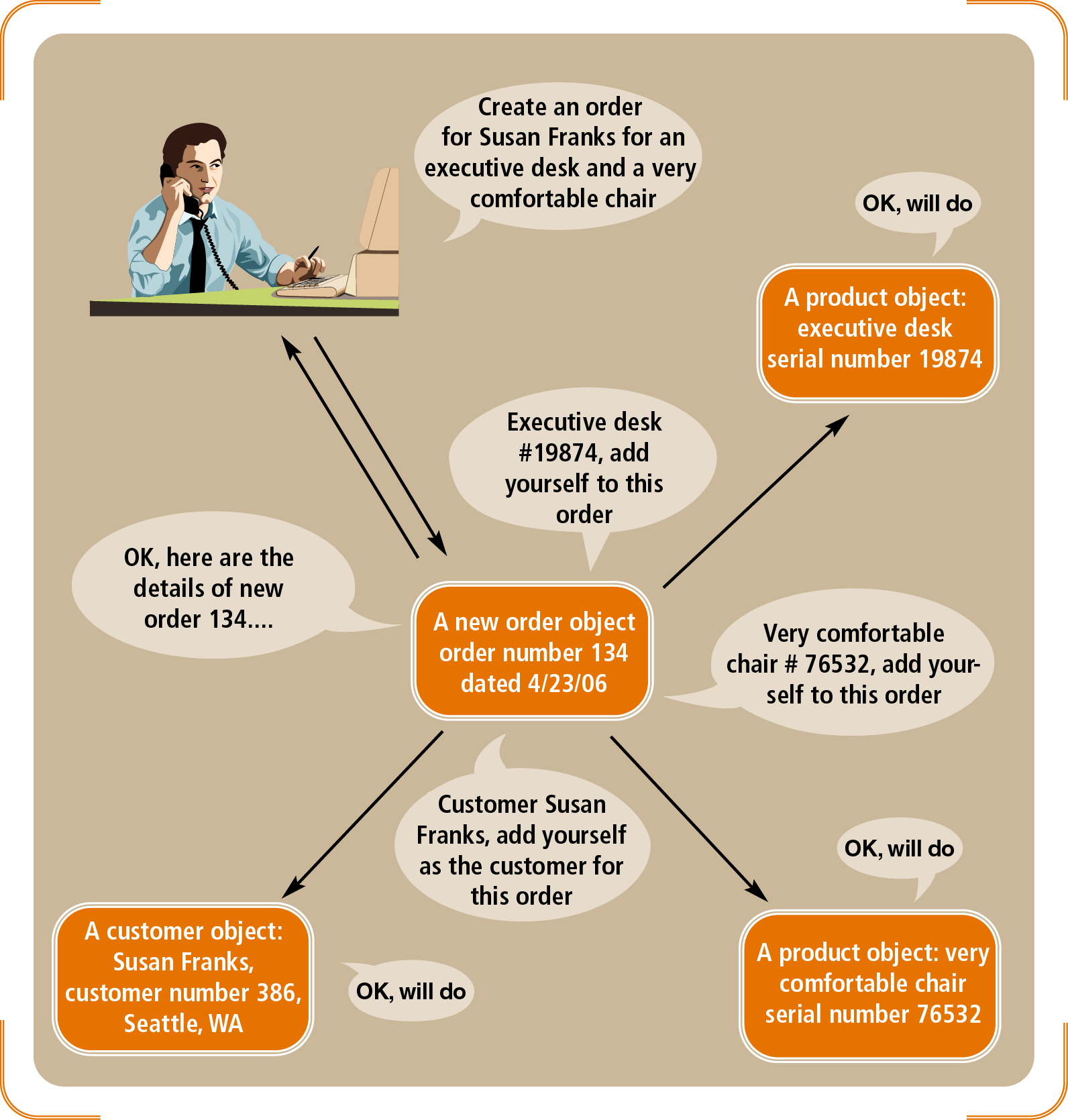 Figure 2-20
Order-processing system where objects interact by sending messages
Object-Oriented Analysis and Design with the Unified Process
46
Understanding Object-Oriented Concepts (continued)
Objects maintain association relationships
Encapsulation: combining attributes and methods into one unit
Information hiding: separating specification from implementation
Inheritance: extending the characteristics of a class
Polymorphism: ability for dissimilar objects to respond to the same message
Object-Oriented Analysis and Design with the Unified Process
47
Encapsulation
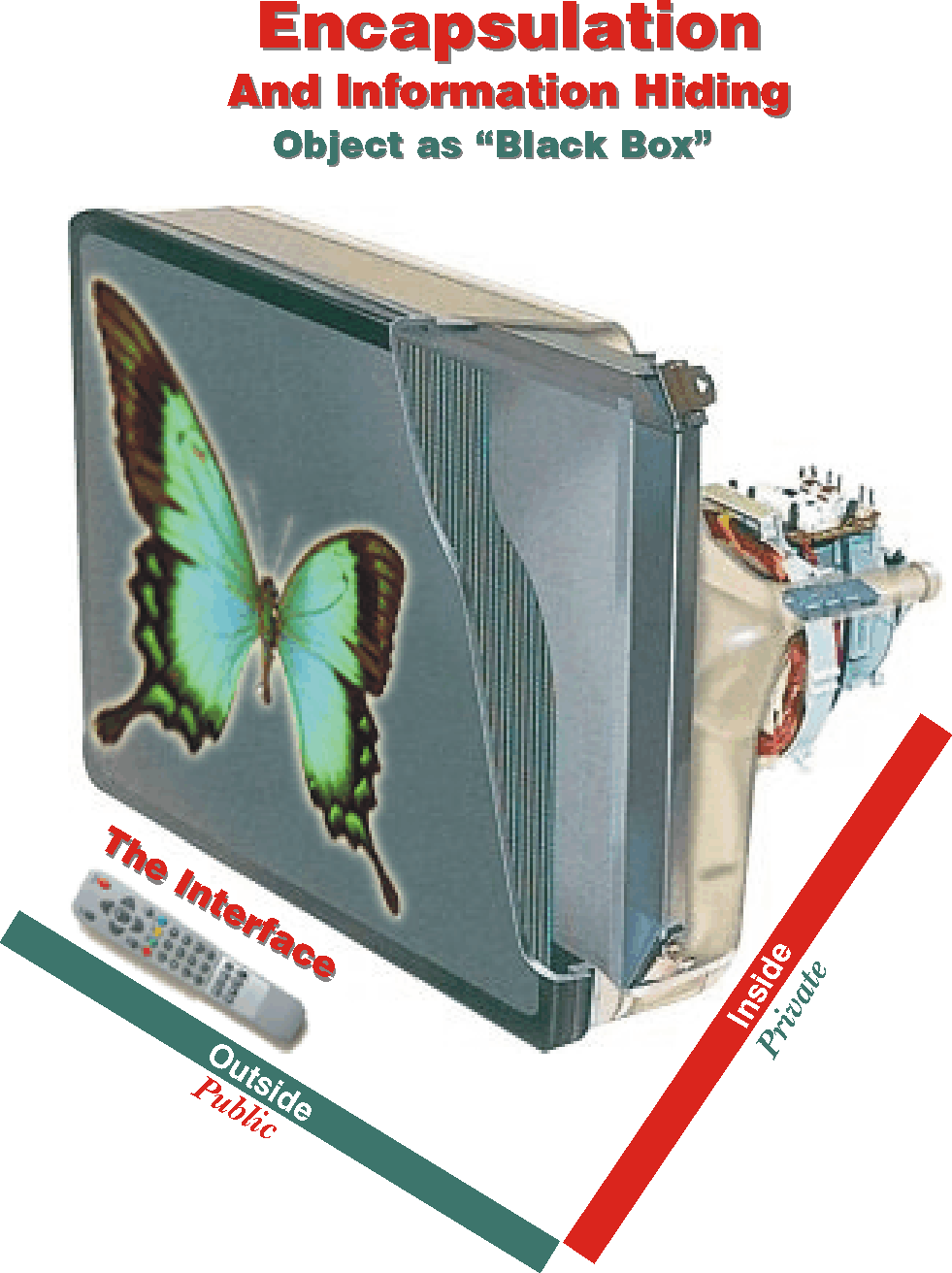 Encapsulation is the packaging of data and processes within one single unit.
Object-Oriented Analysis and Design with the Unified Process
48
Association
is one kind of relationship between classes.
Provide a linkage between objects of given classes.
Objects needing to communicate with each other can use the linkage.
Inheritance
A generalization relationship is a kind of relationship between  a more generic class (superclass or parent) and a more specialized kind of that class (subclass or child)
Object-Oriented Analysis and Design with the Unified Process
49
Information Hiding
Information hiding conceals and protects what goes on inside an object from the outside world.
When you use an ATM, encapsulation and information hiding ensure that: 
 you are not burdened with the complexity of how the machine works, 
 cannot perform operations that you are not allowed to, and 
 cannot change the way the machine operates.
Object-Oriented Analysis and Design with the Unified Process
50
POLYMORPHISM
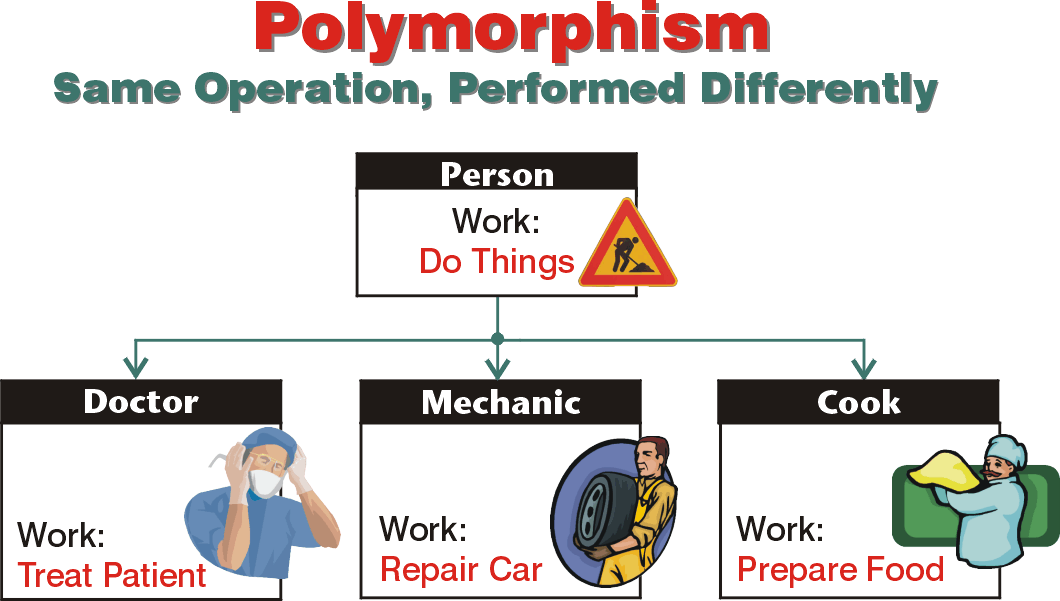 Polymorphism is the ability of objects belonging to different classes to perform the same operation differently.
Object-Oriented Analysis and Design with the Unified Process
51
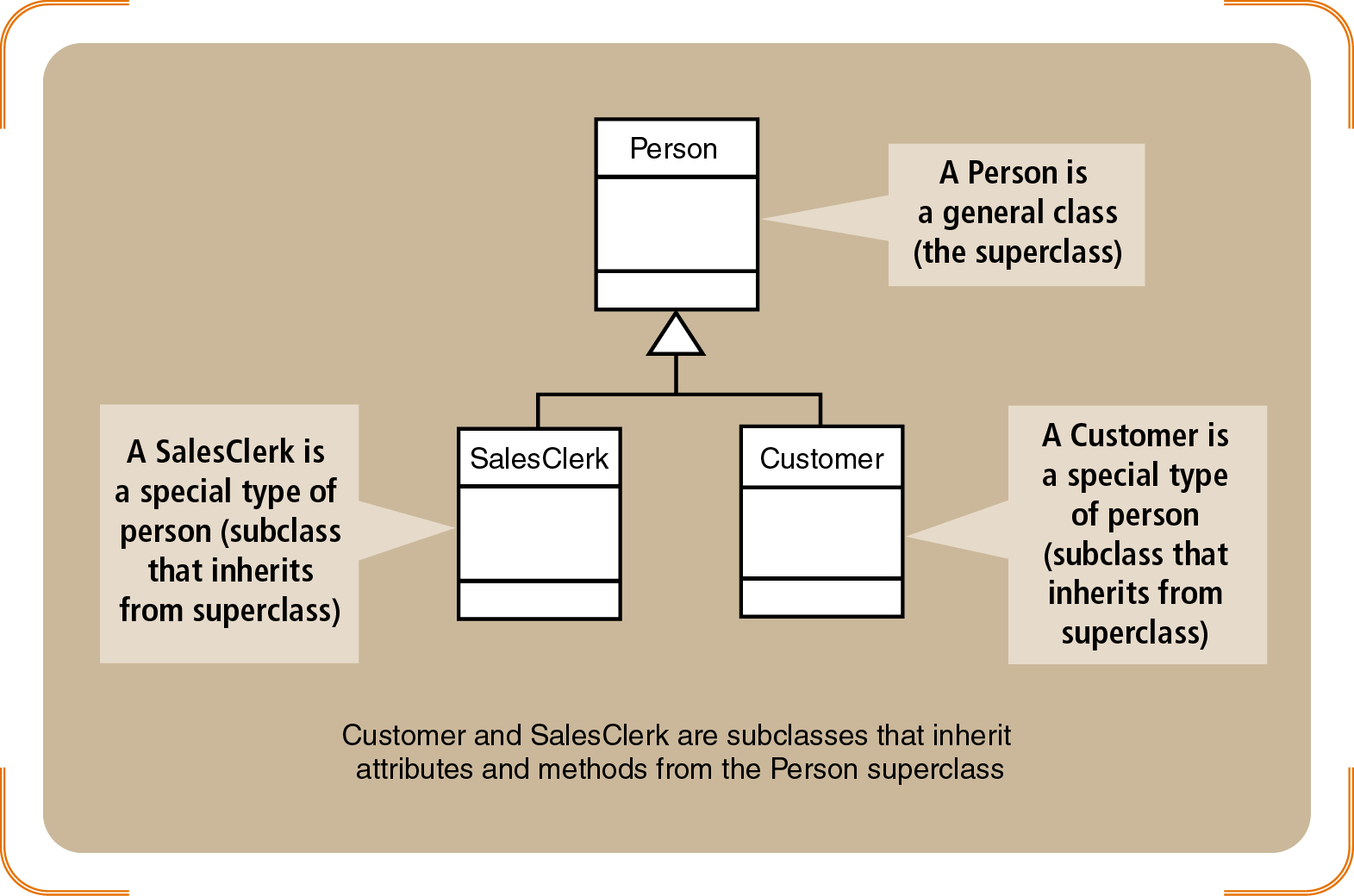 Figure 2-22
Superclasses and Subclasses
Object-Oriented Analysis and Design with the Unified Process
52
Tools to Support System Development
CASE (Computer Aided System Engineering)
Database repository for information system
Set of tools that help analysts complete activities 
Sample artifacts: models, automatically generated code
Variations on CASE
Visual modeling tools
Integrated application development tools
Round-trip  engineering tools
Object-Oriented Analysis and Design with the Unified Process
53
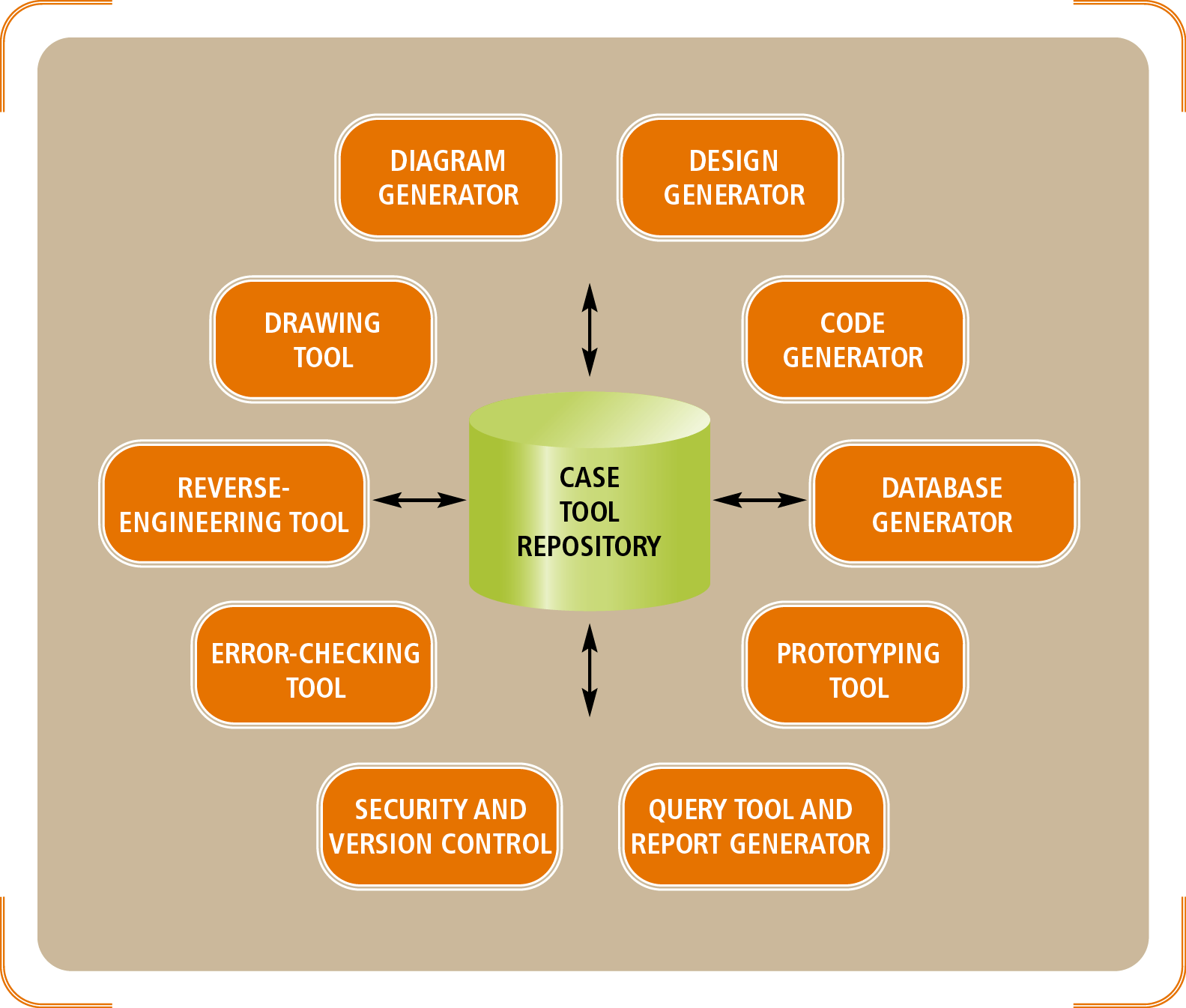 Figure 2-24
A Case Tool Repository Contains All Information About the System
Object-Oriented Analysis and Design with the Unified Process
54
Tools to Support System Development (continued)
Microsoft Visio: emphasizes technical drawing 
Rational Rose
CASE tool supporting object-oriented approach
Strongly identified with  UP methodology
Together
Pioneers round-trip engineering
synchronizes graphical models with generated program code
Leverages UML diagrams
Object-Oriented Analysis and Design with the Unified Process
55
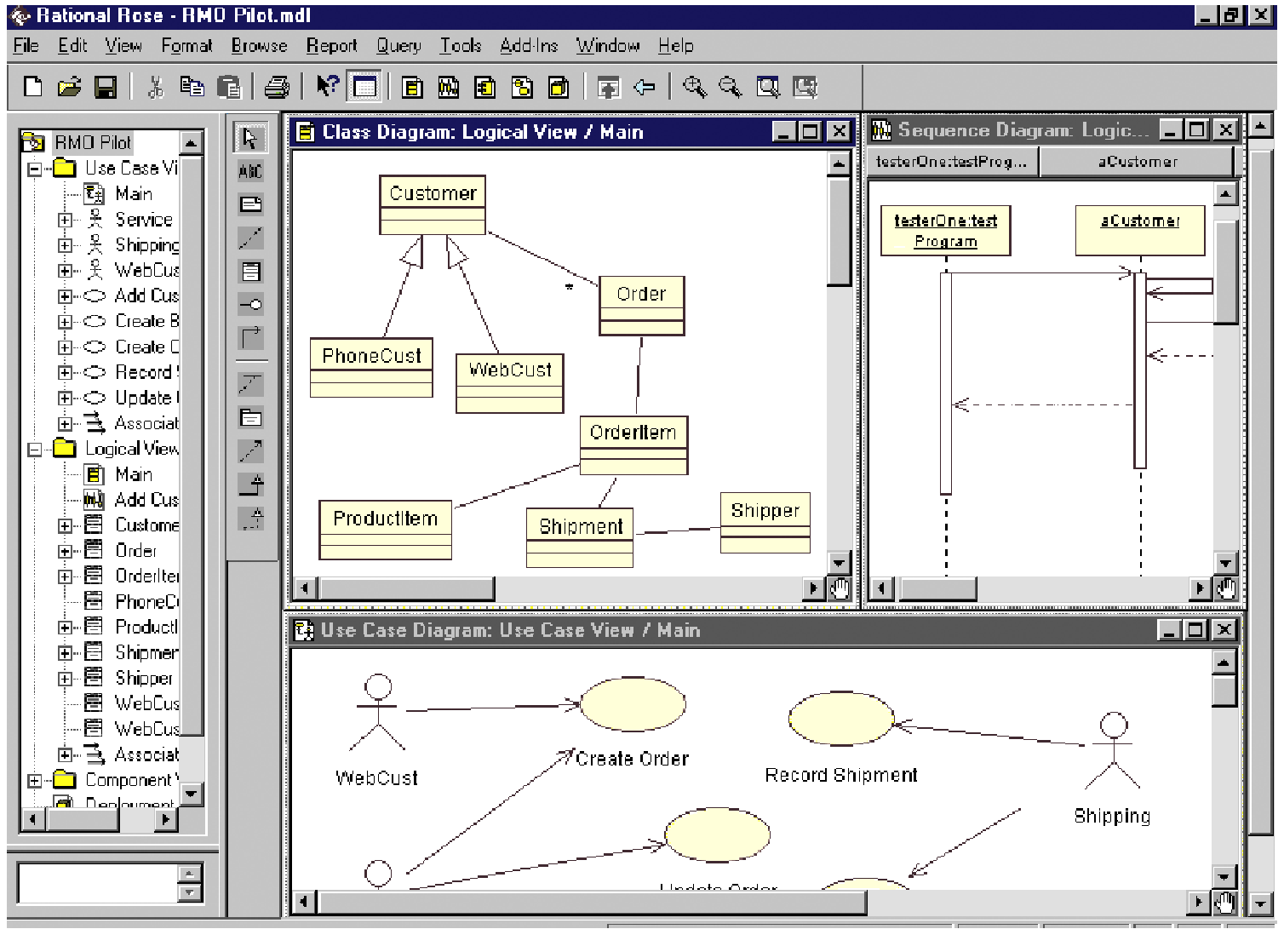 Figure 2-26
Visual Modeling Tool Rational Rose Displaying UML Diagrams
Object-Oriented Analysis and Design with the Unified Process
56
Tools to Support System Development (continued)
Embarcadero Describe
Visual Modeling
Round-trip engineering
Rational XDE Professional
Integrates Microsoft Visual Studio.NET IDE 
Also provides visual modeling and round-trip
Object-Oriented Analysis and Design with the Unified Process
57
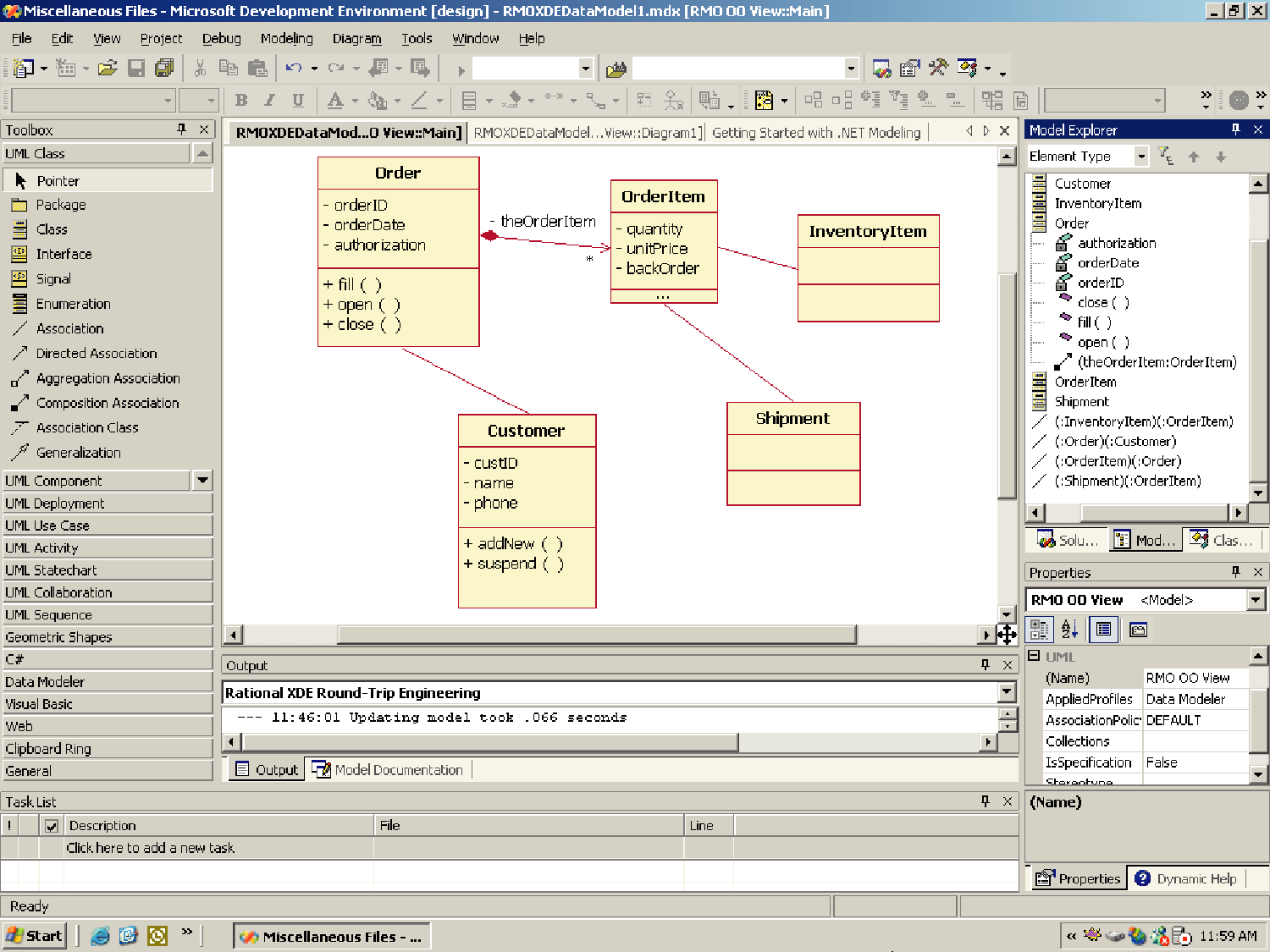 Figure 2-29
Rational XDE Professional is integrated with Visual Studio .NET
Object-Oriented Analysis and Design with the Unified Process
58
Summary
SDLC: set of activities required to complete system development project
Predictive SDLC: executes project in sequential phases (waterfall approach)
Adaptive SDLC: accommodates change and phase overlap
Spiral SDLC model introduces iterations (cycles) 
UP is an adaptive system development methodology
Object-Oriented Analysis and Design with the Unified Process
59
Summary (continued)
UP life cycle includes four phases-inception, elaboration, construction, and transition 
UP phases decomposed into one ore more iterations
Iterations involve work in nine UP disciplines
UP is object-oriented 
Object-oriented concepts: object, class, methods, encapsulation, associations, inheritance, polymorphism 
CASE: automation tools simplify development tasks
Object-Oriented Analysis and Design with the Unified Process
60